Academic Overview
UBC MBA Exchange Program
August 29, 2019
Academic Overview
UBC MBA Exchange Program
Email: alina.yukhymets@sauder.ubc.ca Tel: 604.827.5283
Alina Yukhymets Manager, Global Learning
TITLE OF SECTION LORUM IPSUM
Text et dolorios sa asperum nonsequa

Intro Text lorem ipsum que quo que eicille stiorio nseque re sum voluptas autati dolupta tiscimaximi, quam ad quam, que nus estrupta perum venda quassitaest quaerem porpor si omnihillab id quas doluptam esci sendis asperum nonsequam que necto tecum entotatum nistis dolo.





Title of Presentation
Academic Overview
UBC MBA Exchange Program
Topics Covered
Who we are
UBC Terminology

Attendance & Participation

Student Professor Communication

Course Expectations

UBC Policy on Academic Dishonesty

Grading

Examinations

Academic Difficulties
Academic Overview
UBC MBA Exchange Program
Sauder in Numbers
•  BCom: ~3,700

•  MBA:	97 (Year 2)
	100 (Year 1)

PMBA  & IMBA: 121

•  MM:	100	
	
•  MBAN:	50

•  B+MM:	268

PhD/MSc: 100

Faculty & Staff: 200

•  Alumni: 26,000
MBA Class Profile
Class size: 97 students 
Average age: 29
Gender: 65% Male/ 35% Female
International/Domestic: 52% International /48% Domestic
Number of countries represented: 28
Average years work experience: 6
Languages spoken: 28
Students who speak 2 or more languages: 79%
[Speaker Notes: If you haven’t had a chance to go through your class roster yet I encourage you to do so. It has a nice snapshot of information about each of your classmates.

Why we refer to the Class of 2020 – the year that you’re graduating rather than admitted. So you will start in September 2018, finish the program in December 2019, and graduate at the May 2020 convocation, which probably feels like a long way away at the moment, but believe me the time will fly!

One of the stats I really like on here is that 79% of you speak at least 2 languages, which is pretty cool. There is a huge range of experience and diversity in your class, so take advantage of that and get to know everyone.]
Academic Overview
UBC MBA Exchange Program
UBC Terminology
Term: Standard courses at UBC.

	Term 1, Winter Session  - September – December

Period: 6-week timeframe for MBA courses 	
	Period 6: September 3 – October 12, 2019

	Break: October 14 – 25, 2019

	Period 7: October 28 – December 7, 2019

MBA course - highly condensed – 6 weeks
		1.5 credits = 20 classroom hours
Academic Overview
UBC MBA Exchange Program
Expectations – Attendance & Class Participation
Students are expected to attend all classes

20% maximum can be missed – see Attendance Policy

Class participation is highly encouraged

Participation marks: 10%-20%

Expect a lot of group work

Be on time!
Academic Overview
UBC MBA Exchange Program
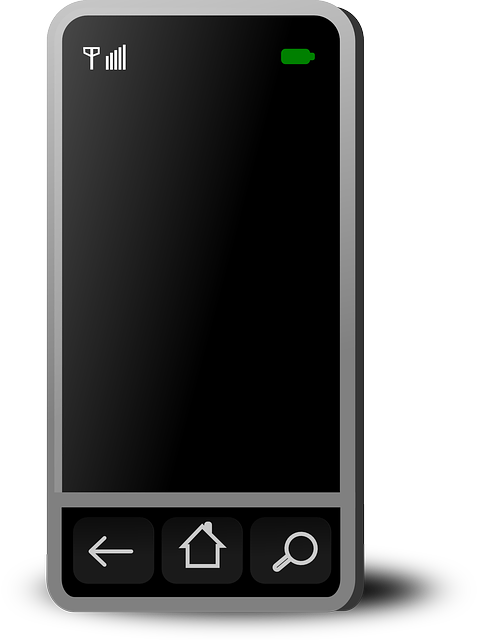 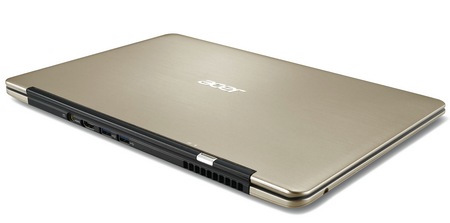 Lids down
Phones silent and away
[Speaker Notes: Just a kind reminder to maintain a professional and respectful environment by turning your phones and other electronic devices to silent, and putting them away.]
Academic Overview
UBC MBA Exchange Program
Communication
Ask questions and speak up

Professors have ‘office hours’

You may email your profs
Ensure you inform instructors in advance if you need to leave class early
Academic Overview
UBC MBA Exchange Program
Workload
Modules require continual work throughout the period and significant teamwork

Adding/Dropping modules only during Week 1

Carefully review course outlines/Canvas site

Final grades are typically a combination of:
Short Assignments
1 or 2 Large Assignments
Mid-term Exam
Final Exam/Project/Presentation
Participation
Academic Overview
UBC MBA Exchange Program


Grading
Understand how your school interprets UBC grades!
Academic Overview
UBC MBA Exchange Program
Exam Pointers
Do not book travel home until after exam week! Exams can be scheduled at any time during that week.
Exams can include essay, multiple choice, case study, closed book, open book, take- home, group presentation.
Missing a final exam without a legitimate reason will result in a failed exam and/or failed module.
Academic Overview
UBC MBA Exchange Program
Academic Misconduct
Plagiarism

Cheating

Impersonation
Submitting same or substantially the same essay, presentation, or assignment more than once

Submitting false information
Assisting others to engage in academic misconduct
SEE FULL DETAILS IN UBC CALENDAR:

http://www.calendar.ubc.ca/vancouver/index.cfm?tree=3,54,111,959
Academic Overview
UBC MBA Exchange Program
If in doubt, cite!
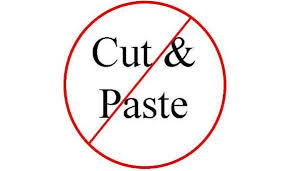 Many of your profs will use a program called Turnitin to check your assignments

Turnitin compares your work with thousands of other papers as well as most web-based content
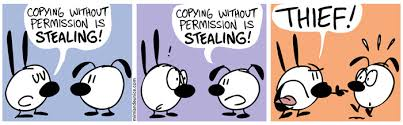 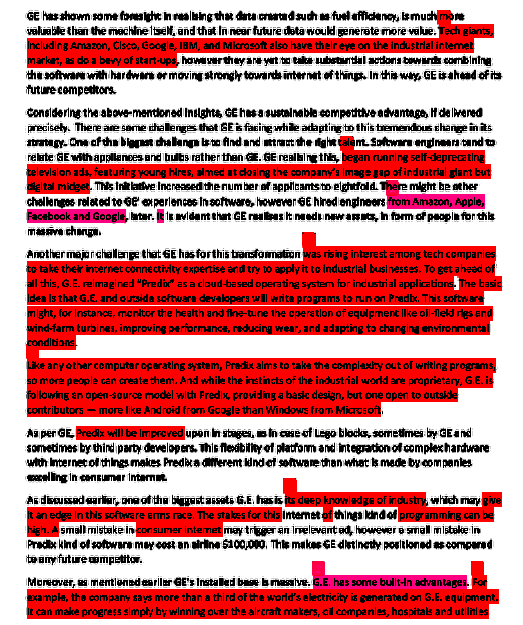 Academic Overview
UBC MBA Exchange Program
Academic Problems? Let Us Know!
Meet with your professor

Meet with an MBA office advisor

Possibility of hiring a tutor ($)

Counselling Services available
Academic Overview
UBC MBA Exchange Program
Systems
Student Service Centre (SSC)
Timetable
SSC struggles with our unusual timetable, looks like conflicts where there aren’t
Can download to calendar but need to double check it
Financial information (U-Pass and IMED fees)
Grades
Please make sure your contact information is up to date
Canvas
Course sites – lecture notes, assignments, course outlines, readings
[Speaker Notes: So let’s talk about some of the other UBC systems in more detail.

Student Service Centre (SSC) – this is the go to site for registration, downloading or viewing your timetable, information on your financials, grades etc. 

You’ll need to log on with your CWL. 

This is what the SSC looks like – again if you haven’t logged in to this site yet, try to do so this week and familiarize yourself with it. One trick I wanted to show you is about how to download your class timetable to your online calendar.]
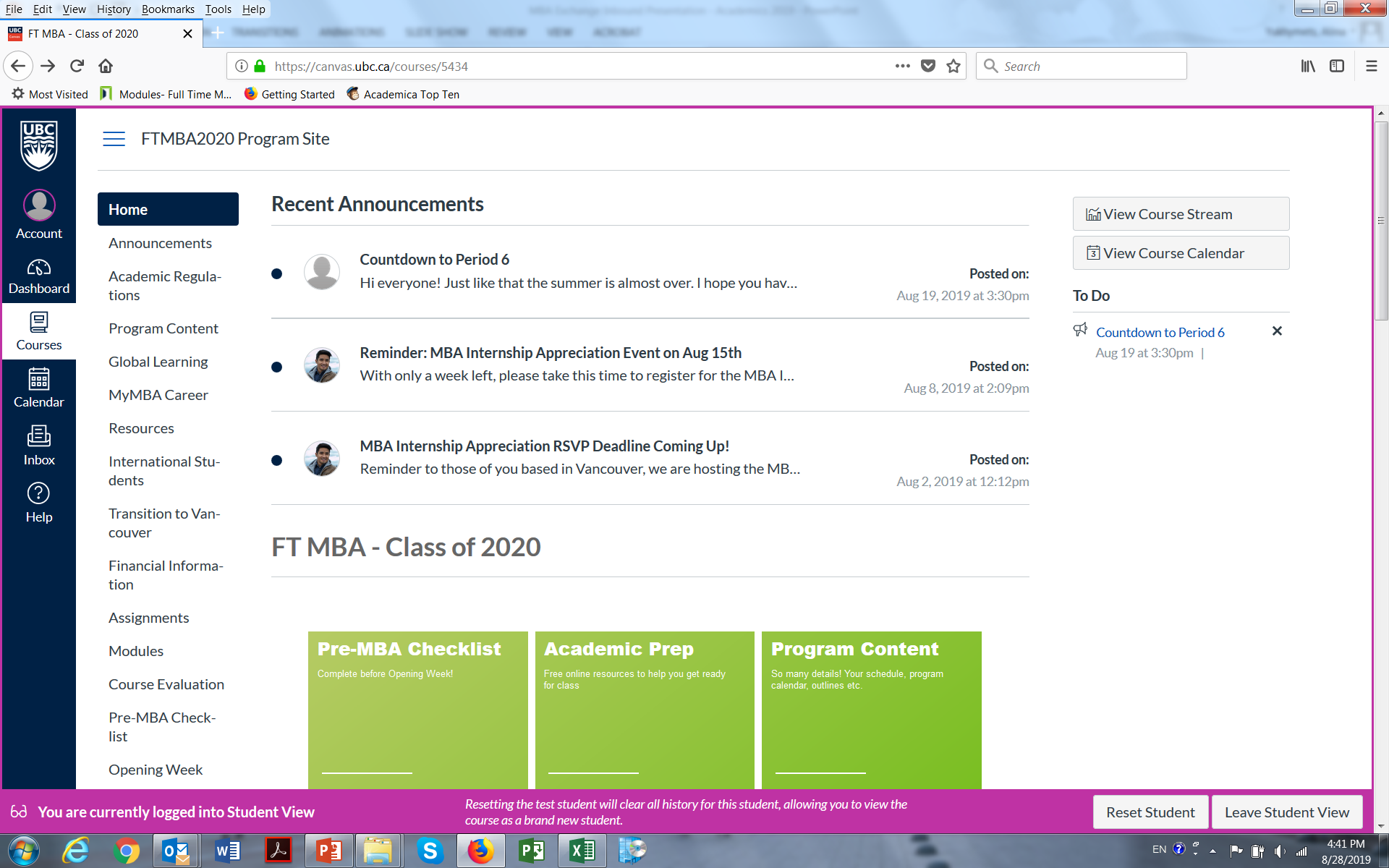 Academic Overview
UBC MBA Exchange Program
[Speaker Notes: So let’s talk about some of the other UBC systems in more detail.

Student Service Centre (SSC) – this is the go to site for registration, downloading or viewing your timetable, information on your financials, grades etc. 

You’ll need to log on with your CWL. 

This is what the SSC looks like – again if you haven’t logged in to this site yet, try to do so this week and familiarize yourself with it. One trick I wanted to show you is about how to download your class timetable to your online calendar.]
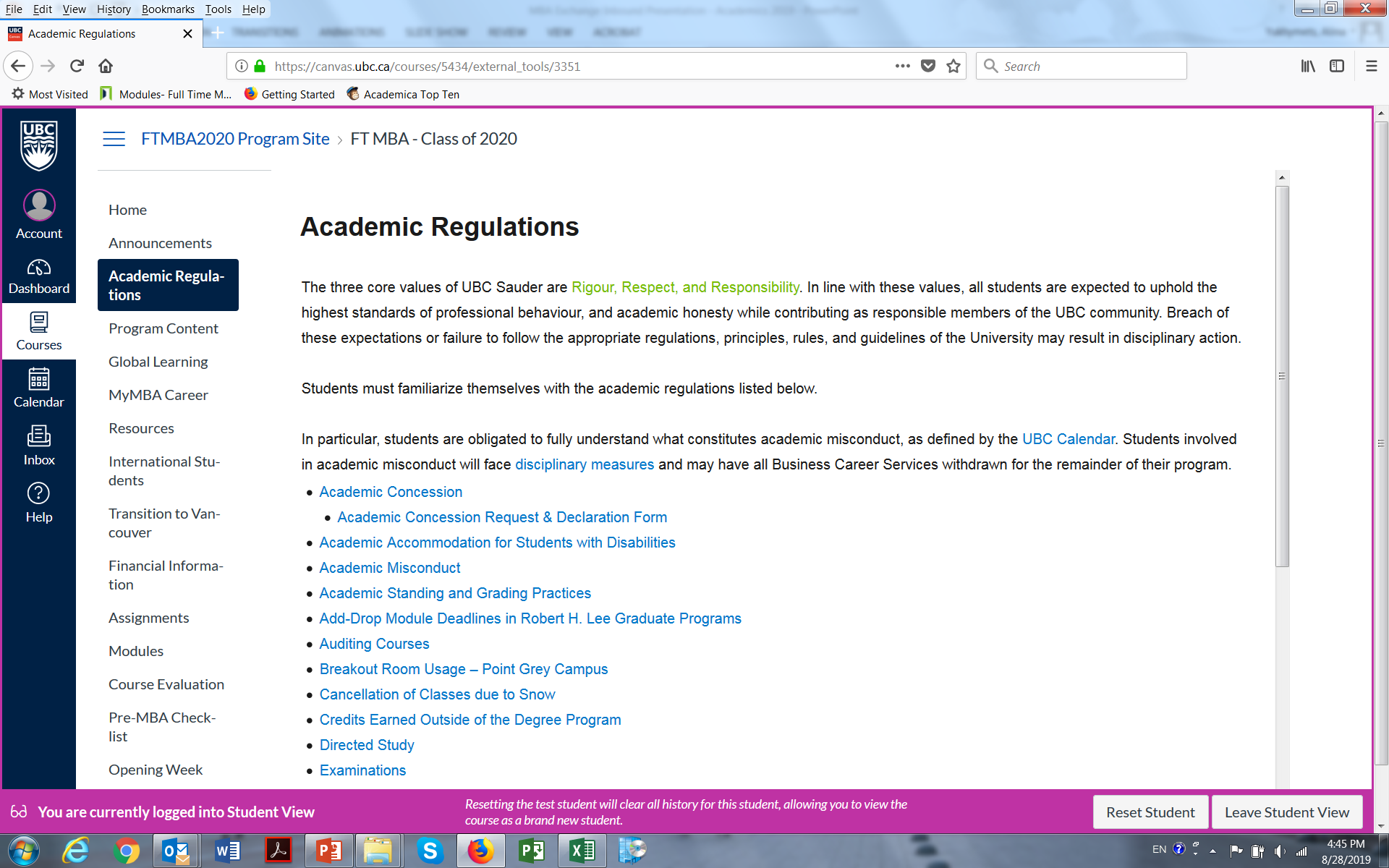 Academic Overview
UBC MBA Exchange Program
[Speaker Notes: So let’s talk about some of the other UBC systems in more detail.

Student Service Centre (SSC) – this is the go to site for registration, downloading or viewing your timetable, information on your financials, grades etc. 

You’ll need to log on with your CWL. 

This is what the SSC looks like – again if you haven’t logged in to this site yet, try to do so this week and familiarize yourself with it. One trick I wanted to show you is about how to download your class timetable to your online calendar.]
Academic Overview
UBC MBA Exchange Program
Facilities
RHL Wing
Classrooms HA 132 & HA 133
Breakout Rooms – for group study, can be booked @ booking.sauder.ubc.ca
 Printer

4th Floor – MBA Student Lounge
Fridges, microwaves, games, TVs, couches
Two breakout rooms here as well

Other study spaces are available in various library buildings across campus – listed on your Program Site
[Speaker Notes: Has everyone picked up their student cards? If not, do it this week at the bookstore because it will be crazy next week

You need to activate your student card for swipe card access to the RHL Wing and facilities
Instructions are on your program site – you need to email some details from your student card to the UBC Sauder Office Admin team

Breakout Rooms 
We share these rooms with all other graduate students so it can get busy during crunch times throughout the year. Be mindful of that and only schedule as much time as you really need for group meetings; don’t book entire 4 hour blocks just in case. Try to plan ahead when your group will meet to book the space in advance if possible. It’s exciting that you, the MBA, MM students are apart of the broader RHL community together and there are a lot of advantages to this, however there are challenges like shared space at peak times so we encourage you to be respectful and aware of the other student groups. 

It’s also important to note that these rooms are not for quiet study; if one or two people are just using a room for reading/studying, or doing individual assignments, you will be asked to move to the lounge or somewhere else.]
Academic Overview
UBC MBA Exchange Program
MBA Lounge Access and Security
You will be given card access to the MBA Lounge
If your card is not working please go to the Administration Office Room 447
Do not let anyone without card access into the lounge
Academic Overview
UBC MBA Exchange Program
Support
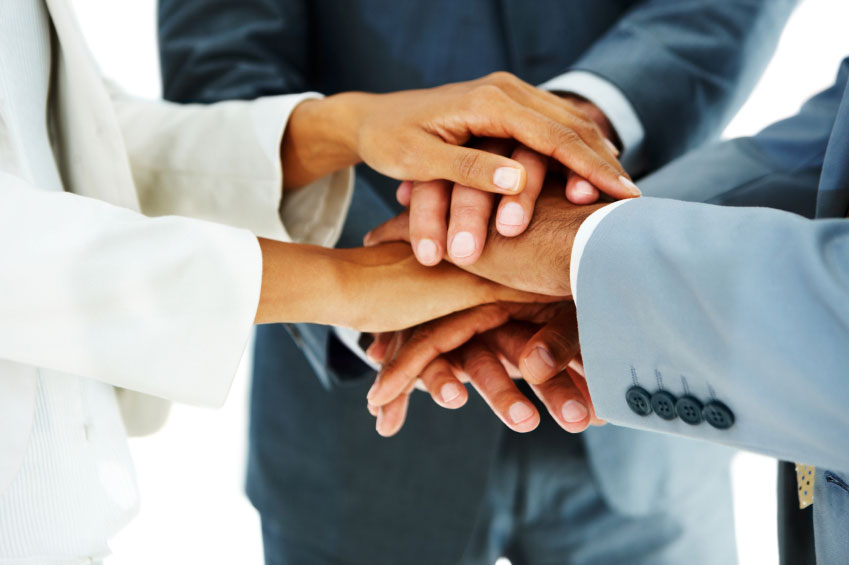 Program questions

Scheduling help

Student advising

Access & Diversity

Counseling services

International student support
[Speaker Notes: The RHL team are here to support you during your MBA program. Please reach out to me or Quinnie or anyone on the team at any time if you have questions or concerns, or if there is any way we can provide you with extra support. 

I am available for drop-in advising, so feel free to swing past the office and see if I am available, or Quinnie as well, or you are also welcome to email us to book an advising time in.

If you are finding an element of the program challenging and need extra support, please reach out as early as possible. It is often easier for us to help you early in the stage of difficulty than later on. 

We will also have regular touchpoints with you to hear more about how the program is going, what is going well, what feedback you have to share. We are always eager to hear your feedback in order to make changes to improve your program. 

That being said, as Darren mentioned I also want to reiterate the importance of “owning your own journey.” We are a part of your support team during your MBA, however we encourage you to be as proactive and responsible as possible.

UBC has great counseling services. We have provided a link to counseling services under Quick Links on the Program Site. You are welcome to schedule an initial consultation directly with them or feel free to come to our office and we can help connect you. There is often still a lot of stigma around mental health issues or seeking out help, I want to be clear that using counseling services isn’t a sign of weakness and you also shouldn’t second guess yourself if what you’re going through is serious enough to warrant counseling. I’ve also used counseling services in the past when going through a difficult family circumstance and I found it to be really beneficial so I would encourage you to make the most of this resource. 

As you know, we have a large international student group in this MBA cohort which I am excited about. I want to acknowledge that moving to a new country takes a lot of courage and boldness and I am aware of how challenging it can be to adjust to living, learning, and working in a new culture. It will take you time to adjust and there are definitely resources available to support you. The International House at UBC is available to answer any questions about study permits, help with navigating academics, general support for international students. Feel free to come talk to me as well if you are having difficulty adjusting to this new culture and educational setting. 

And this isn’t just for those of you who are international to take note of, for those of you who are Canadian or Permanent Residents or have gone to school in a North American context, be mindful of what your classmates are facing. I would encourage you to look out for your classmates and recognize that this is a great opportunity for cross-cultural learning and collaboration. So be open about your cultures, what things you find different/or perhaps even take you aback, and understand where others are coming from and learn from each other. Be aware of your inherent biases and try to push yourself to consider things from others perspectives both culturally and in terms of industry or profession. Don’t just stick to people of your own culture. This is an important part of your learning and building a broad network. Some of the people you meet in your cohort will be your lifelong friends and colleagues.]
Academic Overview
UBC MBA Exchange Program
After Your Exchange
Grades available for viewing on SSC
RHL Office will send two sets of official transcripts to your home school (you may order more via SSC)

Fill out feedback survey!
Academic Overview
UBC MBA Exchange Program
RHL Office Contact
Room 137 (Henry Angus Building) Telephone: 604.822.4040
Fax: 604.822.9030

Email: RHLglobal@sauder.ubc.ca
Office Hours:
Monday to Friday
8:30am – 4:30pm
Academic Overview
UBC MBA Exchange Program
Welcome Back BBQ

When: Thursday, September 5, 2019 (3:30 - 5:00 PM)

Where: Sauder Cafe Patio, Henry Angus Building

Sauder swag up for grabs? Potentially


SEE YOU THERE!
[Speaker Notes: So let’s talk about some of the other UBC systems in more detail.

Student Service Centre (SSC) – this is the go to site for registration, downloading or viewing your timetable, information on your financials, grades etc. 

You’ll need to log on with your CWL. 

This is what the SSC looks like – again if you haven’t logged in to this site yet, try to do so this week and familiarize yourself with it. One trick I wanted to show you is about how to download your class timetable to your online calendar.]
Academic Overview
UBC MBA Exchange Program
Questions?